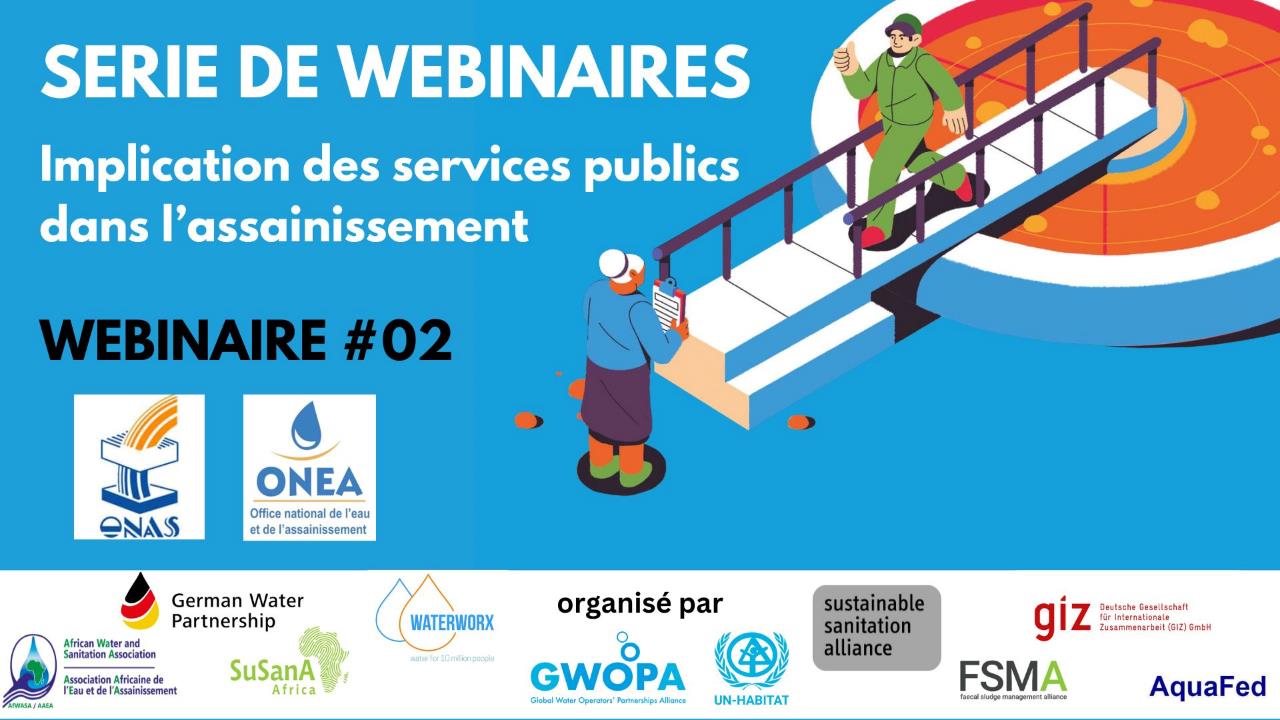 WEBINAIRE #03
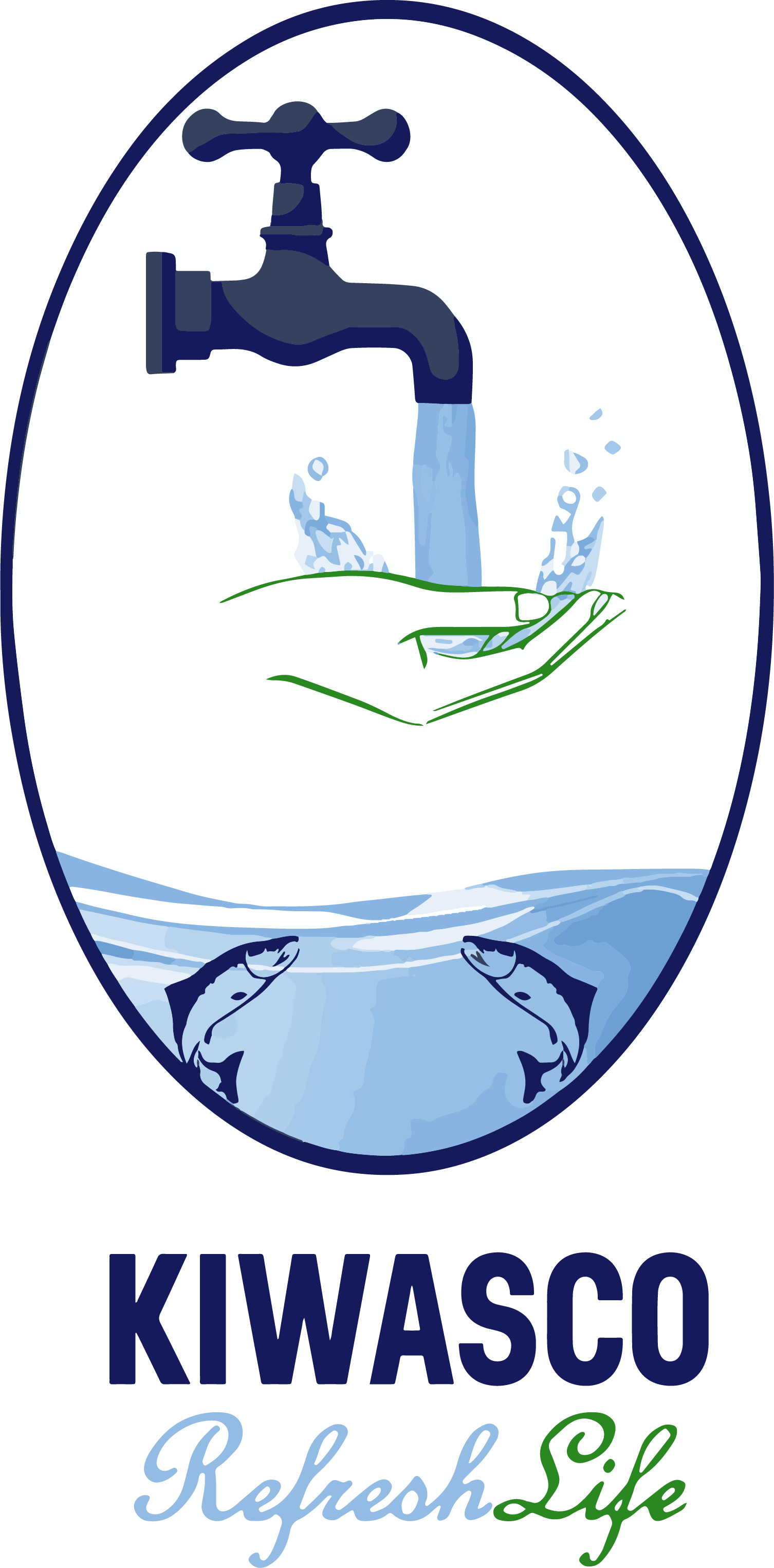 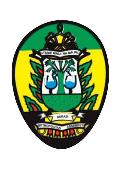 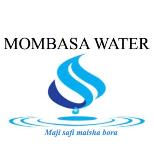 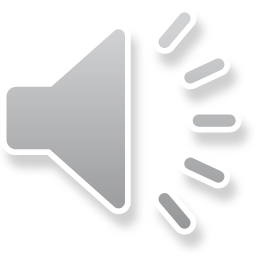 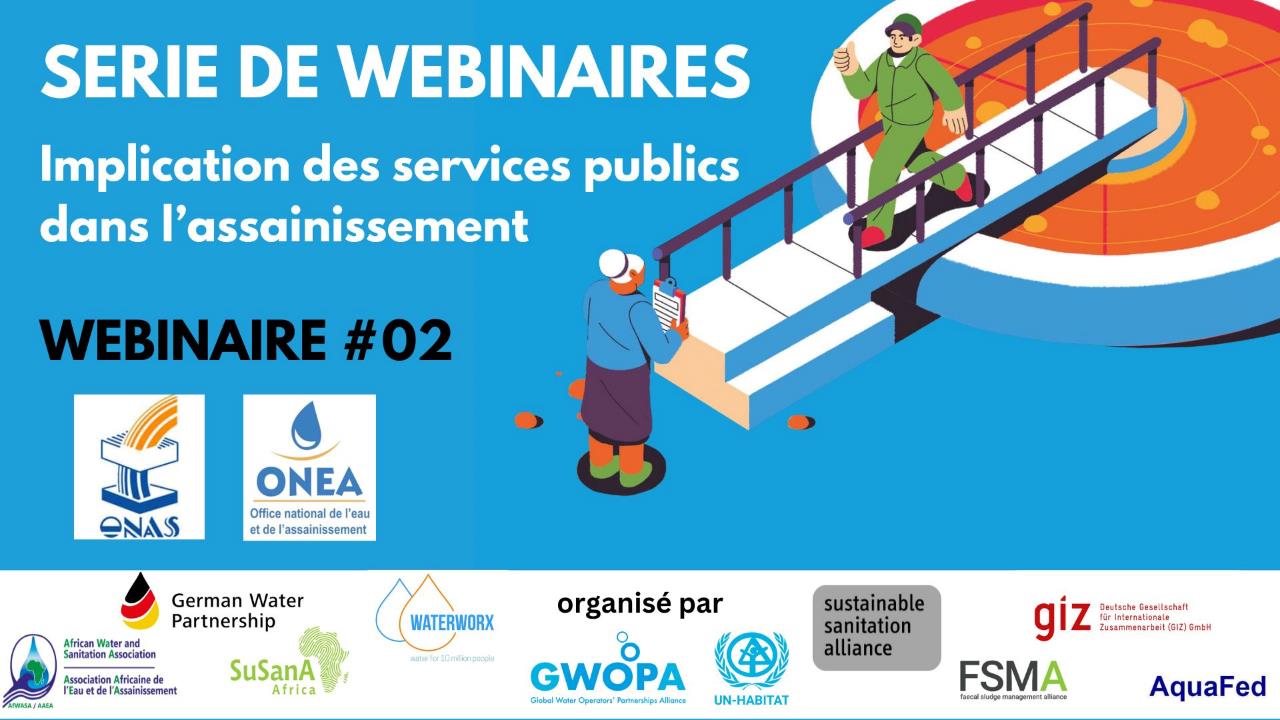 Règles de courtoisie
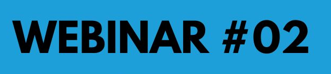 WEBINAR #03
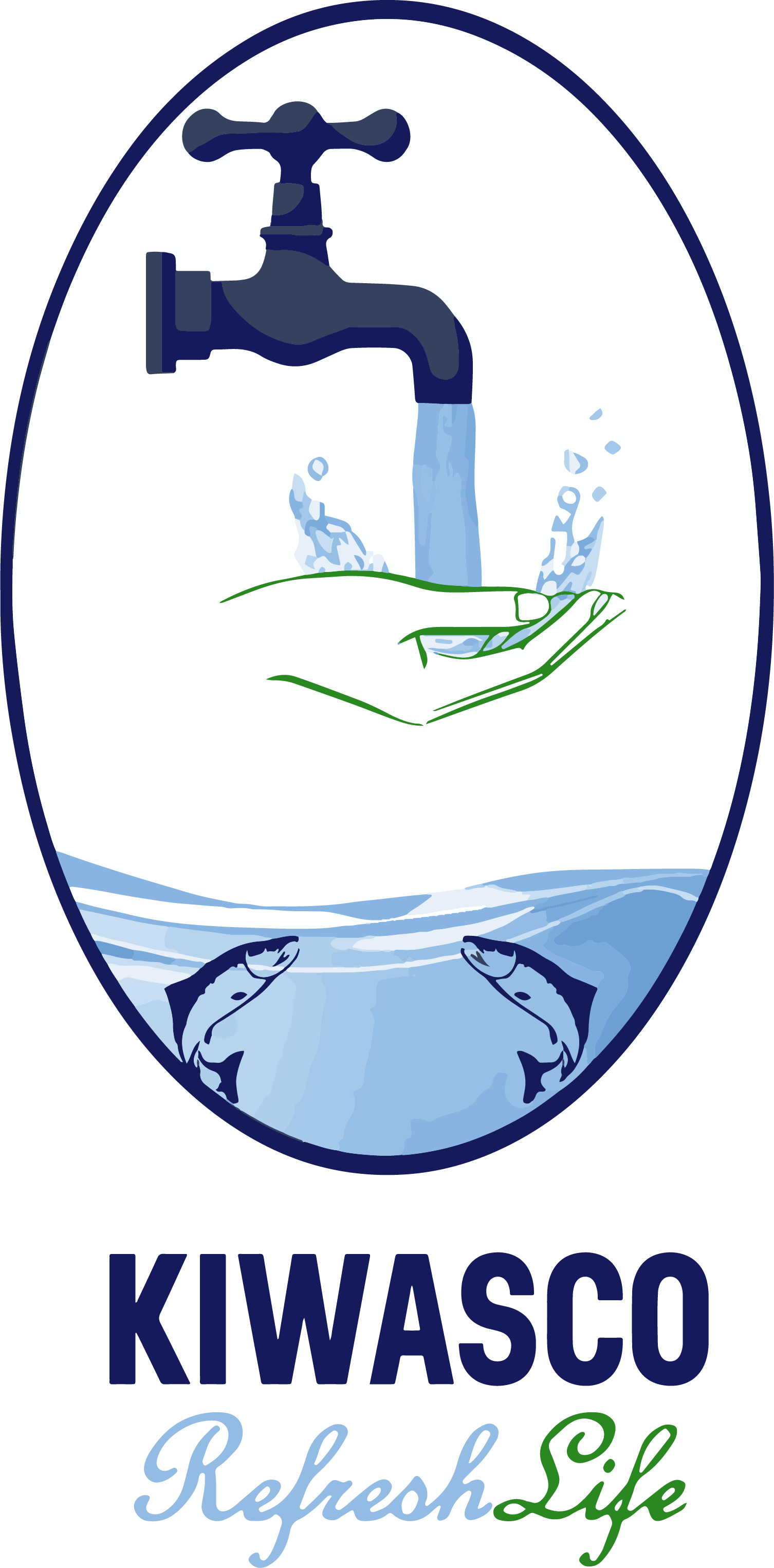 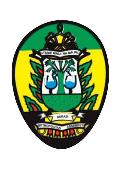 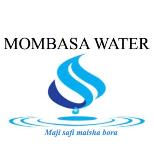 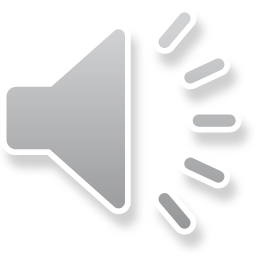 RÈGLES DE COURTOISIE / MÉTHODES DE PARTICIPATION
Pour demander la parole : 1. cliquer sur PARTICIPANTS,  2. cliquer sur LEVER LA MAIN



Pour parler: Cliquer sur ‘ACTIVER le micro’

Pour observer le silence: cliquer sur ‘Fermer le micro’

Pour l’interprétariat: cliquer sur ‘Interprétation’ 

Pour questions par écrit: cliquer sur ‘Discussion’
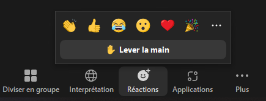 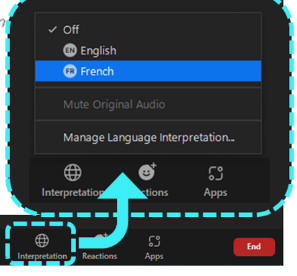 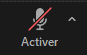 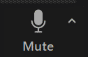 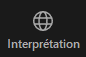 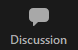 RÈGLES DE COURTOISIE / MÉTHODES DE PARTICIPATION
POUR CHOISIR L'ÉCRAN PARTAGÉ CORRESPONDANT À VOTRE LANGUE, PRIERE CHOISIR COMME INDIQUE SUR LA CAPTURE :
POUR
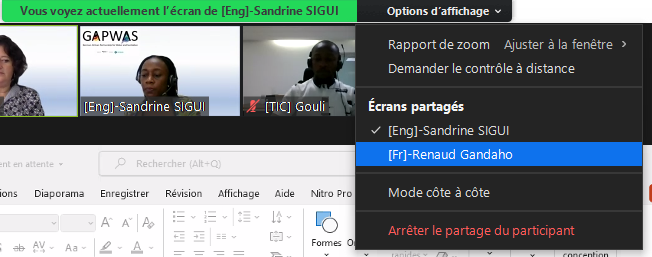 [Fr]-Alexandra DUBOIS
[Eng]-Sandrine SIGUI
Série de wébinaire sur l‘implication des services publics dans l‘assainissement
Organisateurs
Objectif
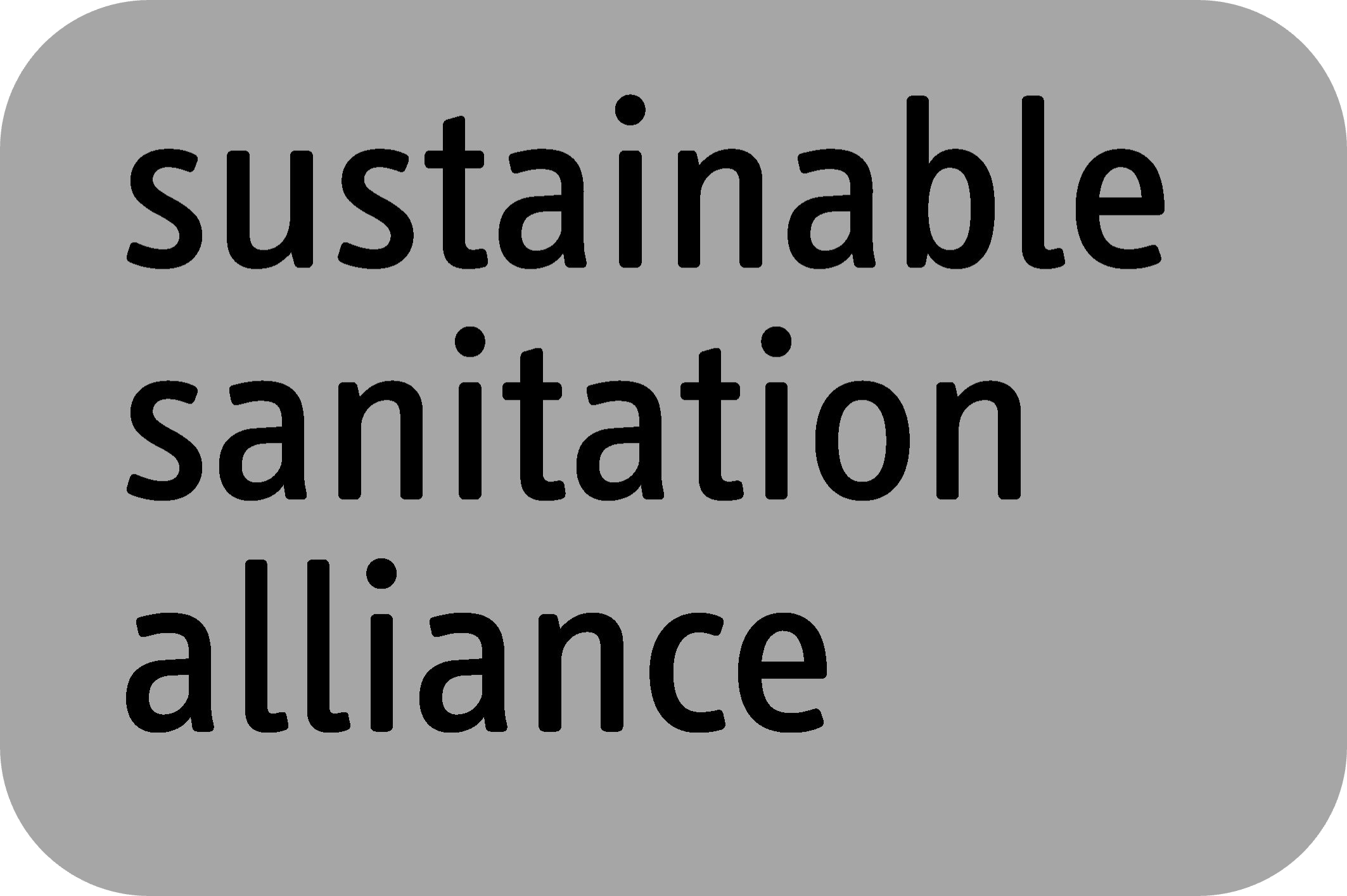 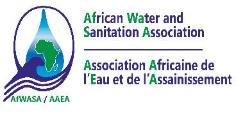 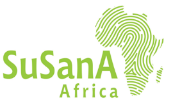 Faciliter l'échange de connaissances, d'expériences et de leçons apprises entre les opérateurs du secteur de l'eau et de l’assainissement en Afrique, en présentant diverses études de cas et approches visant à améliorer l'accès à l'assainissement en milieu urbain.
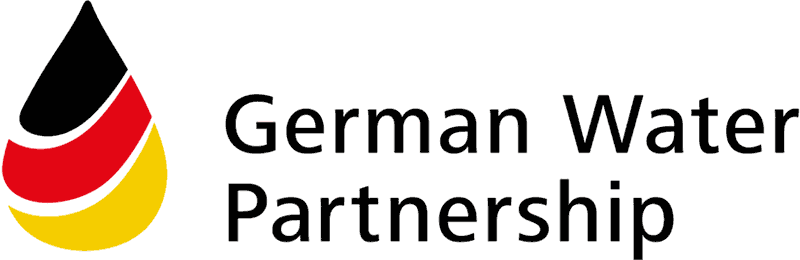 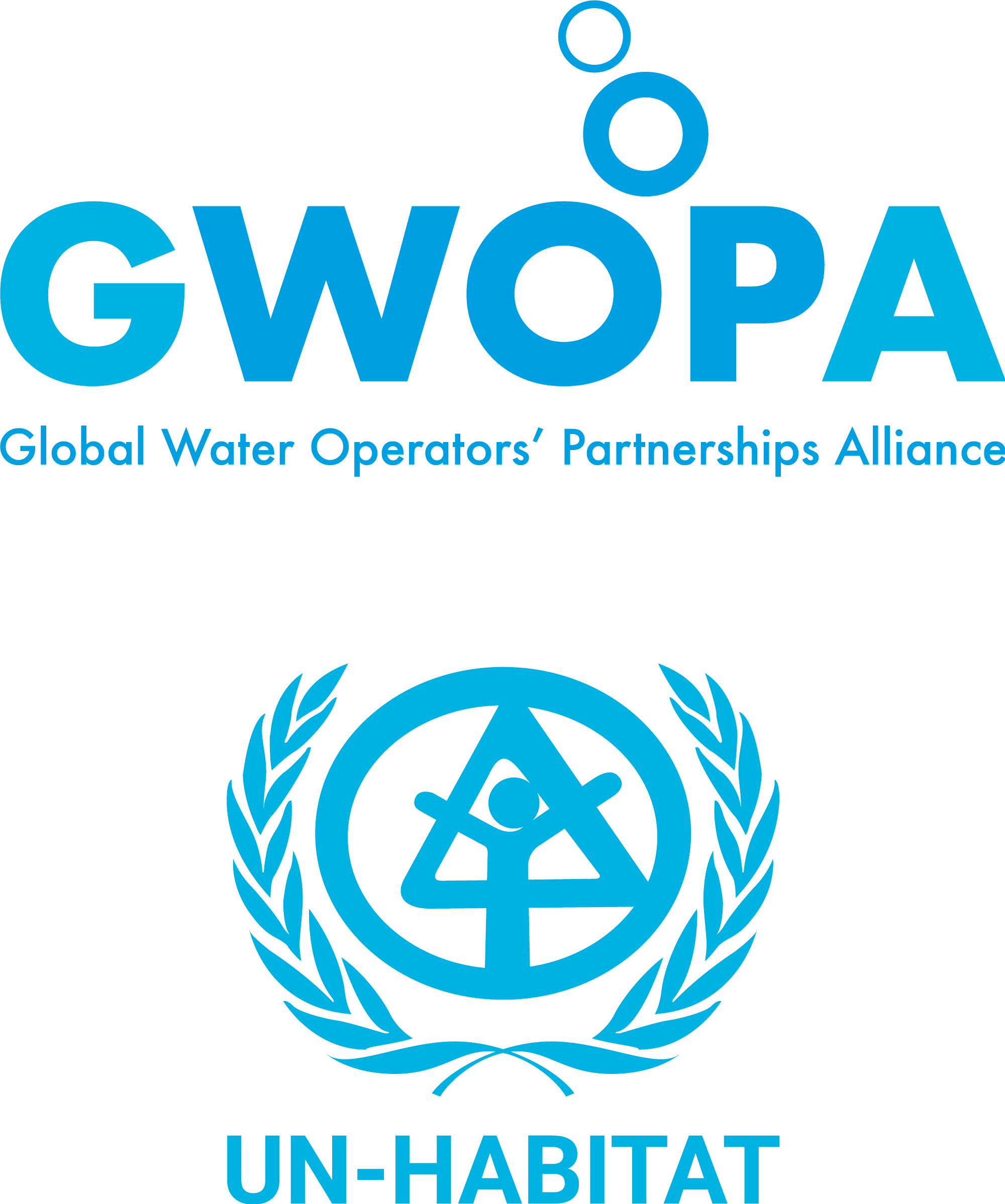 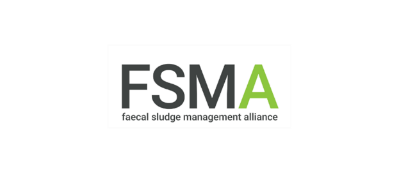 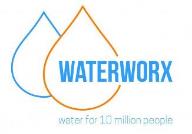 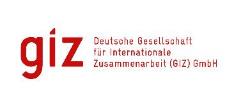 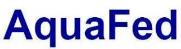 WEBINAIRE #02Alliances innovantes pour faire progresser l'assainissement autonome - Partenariats entre les services publics et les prestataires de services privés d’assainissement en conteneur
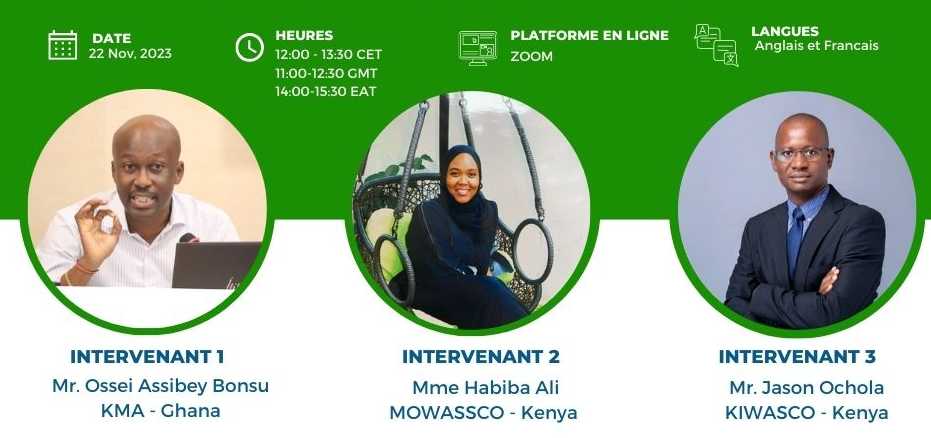 Programme
L'ASSAINISSEMENT PAR CONTENEURS À KUMASI
NOVEMBRE 2023
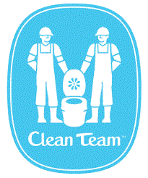 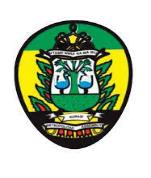 PRÉPARÉ PAR : 

BONSU OSSEI ASSIBEY
KMA, GHANA
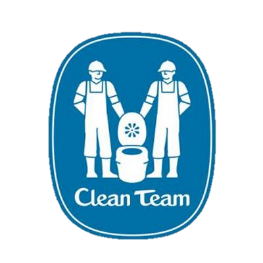 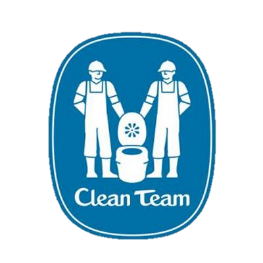 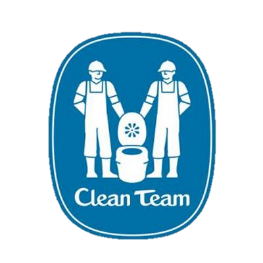 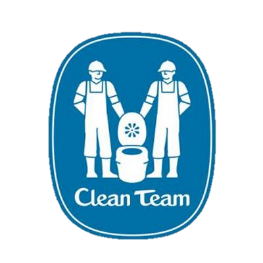 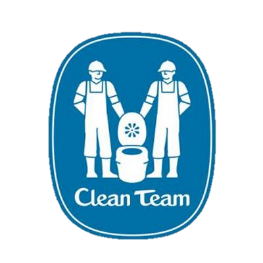 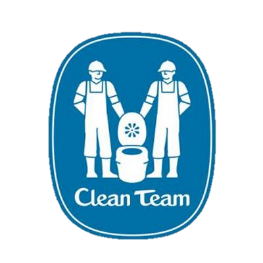 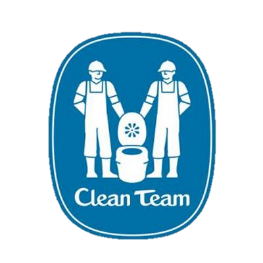 Introduction : Profil de la région du Grand Kumasi
Superficie = 250 km².

Population = 2,3 millions

Production de déchets solides = 1 500T/j

Production de déchets liquides = 400m /d3
Introduction : Profil de la région métropolitaine de Kumasi
Superficie = 68 km².

Population = 443 981m

Production de déchets solides = 450T/d

Production de déchets liquides = 120m /d3
Brève description de la ville ou du pays
SITUATION DE L'ASSAINISSEMENT EN A/R - KUMASI, REF. 2023 RAPPORT DE L'UNICEF SUR L'ASSAINISSEMENT
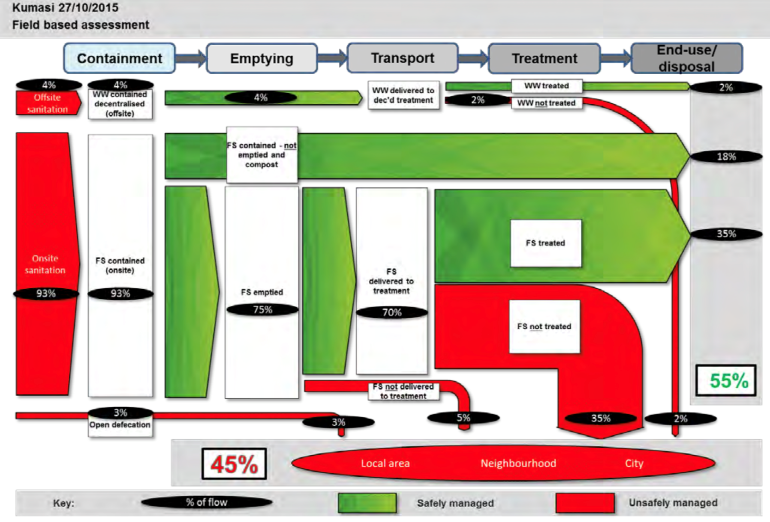 Latrines à fosse avec siège
Latrines à fosse
Toilettes volantes
Le problème...
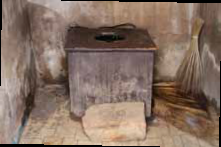 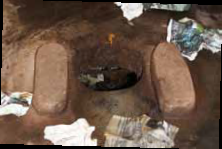 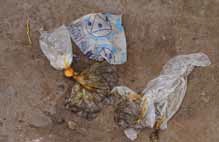 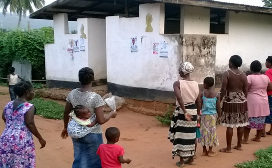 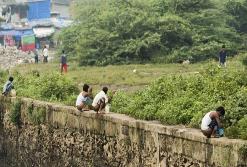 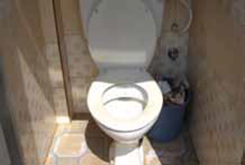 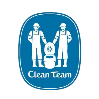 Toilettes publiques
Défécation en plein air
Chasse d'eau
L.I. 1961 : Fonction du département de la gestion des déchets.
Le département de gestion des déchets a été chargé de fournir des installations, des infrastructures, des services et des programmes pour une gestion efficace et efficiente des déchets afin d'améliorer l'hygiène du milieu, la protection de l'environnement et la promotion de la santé publique.


Le département :
(a) assurer l'entretien des toilettes et l'élimination des déchets humains collectés dans les installations sanitaires publiques et privées ;
(b) fournir un soutien technique aux assemblées de district pour l'exploitation et l'entretien des toilettes publiques gérées par le secteur privé
(c) superviser et contrôler le fonctionnement des vidangeurs de fosses septiques et des équipements connexes ;
(d) recevoir et assurer un traitement adéquat et une élimination efficace des déchets solides et liquides ;
(e) traiter et éliminer les déchets solides et fournir du fumier de compostage ;
(f) superviser le nettoyage des égouts, des rues, des marchés, des parkings et le désherbage des bords de route et des espaces ouverts ;
(g) inspecter et entretenir les installations sanitaires de la métropole ; ou
(h) conseiller l'Assemblée sur le recyclage et les autres utilisations des déchets.
15
INTERVENTIONS VISANT À ACCROÎTRE L'ACCÈS À DES INSTALLATIONS SANITAIRES AMÉLIORÉES
DISPOSITIONS INSTITUTIONNELLES - RÈGLEMENT DU KMA
PROJET DE L'AIRE MÉTROPOLITAINE DE KUMASI 
DÉFI MONDIAL DES MAIRES
NETTOYER LES TOILETTES DE L'ÉQUIPE
PARTENARIAT AVEC CLEAN CTG
Water and Sanitation for the Urban Poor (WSUP), Unilever, iDEO Global et Kumasi Metropolitan Assembly ont conçu les toilettes CT au Royaume-Uni en 2010.

La CTG est née de la WSUP et d'Unilever.

Testé en 2011 dans la communauté d'Ashanti New Town (Indigenious), qui était alors très dépendante des latrines à seau.

Enregistrée en tant qu'entreprise en 2012
CAS DE L'UTILISATEUR
Mme Alice Amiyele, mère célibataire de quatre (4) enfants et heureuse bénéficiaire de l'assainissement par conteneurs (CBS) à Moshie Zongo :
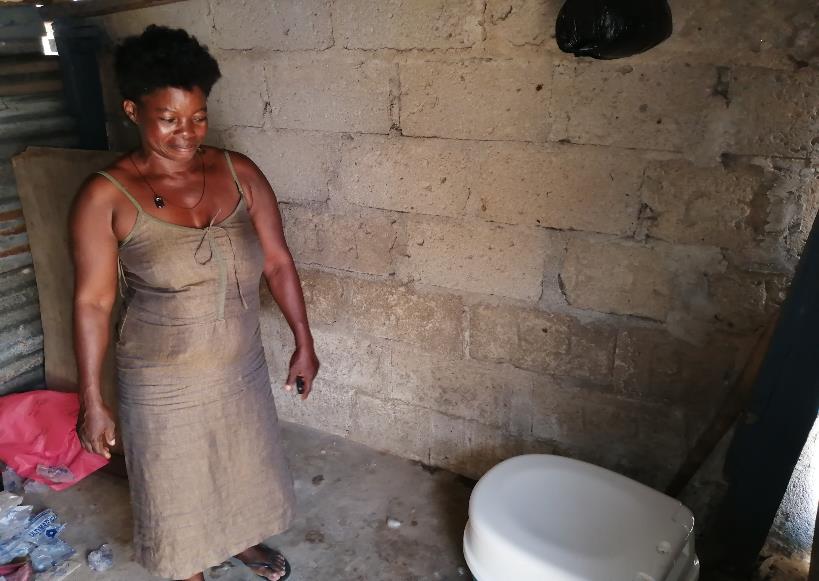 "Je m'appelle Alice Amiyele. 

"L'endroit où nous avions l'habitude d'aller à l'appel de la nature avant d'avoir le CBS était un défi pour les enfants et même pour moi parce que je ne pouvais pas m'accroupir à cause de mon problème de genou. Mais l'assainissement à base de conteneurs a été très utile et pratique". 

"Auparavant, mon plus jeune enfant se salissait chaque fois qu'il se rendait dans les toilettes publiques, mais le CBS a été très utile car il ne se salit plus, ce qui lui donne un sentiment de dignité. 

"Le coût (68 GH¢) du service CBS par mois est bien moins élevé que le coût d'utilisation des toilettes publiques (1 GH¢) pour une famille de cinq personnes par jour (150 GH¢ par mois)".
EXTRAIT DE L'ACCORD KMA & CTG
MERCI
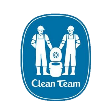 Webinaire sur l'assainissement urbain - CBS
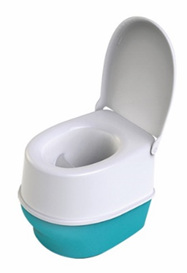 Présenté par : Abigail Aruna
novembre 2023
L'histoire de la Clean Team
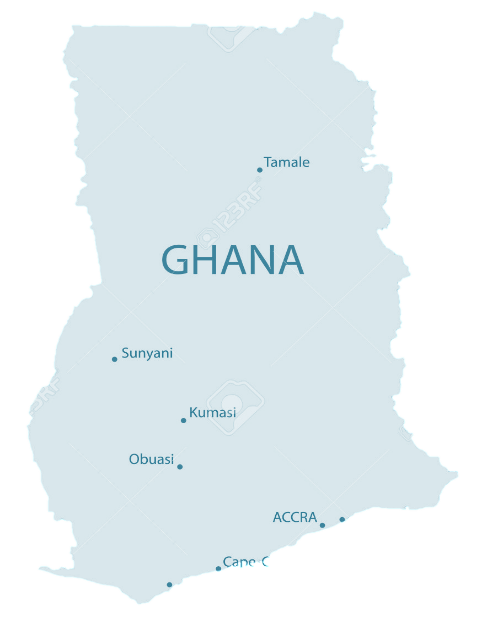 Clean Team Ghana est un pionnier dans le secteur émergent de l'assainissement en conteneurs - une alternative de plus en plus viable aux solutions d'assainissement axées sur les actifs comme les latrines à fosse et les égouts. 
Le concept a été développé sur un marché idéal : Kumasi est la deuxième ville du Ghana et est confrontée à un défi majeur en matière d'assainissement. Seuls 19 % des plus de 2 millions d'habitants de Kumasi ont accès à des installations sanitaires améliorées. Marché potentiel de 260 000 ménages (60 % du total des ménages)
Modèle d'abonnement : les clients paient une redevance mensuelle à Clean Team pour un service régulier de collecte des déchets. Les toilettes sans eau sont installées gratuitement à domicile. 
Les clients paient en utilisant l'argent mobile ; le paiement à l'avance permet de minimiser les créances irrécouvrables.
Impact : plus de 3200 clients payants et un impact sur plus de 17 000 personnes
Une alternative digne aux systèmes de toilettes publiques insatisfaisants à un coût réduit pour une famille de plus de 4 personnes.
Kumasi
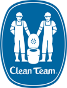 Le problème abordé...
260 000 ménages n'ont pas de toilettes
Jusqu'à 40 % des habitants utilisent un bloc de latrines publiques
Le coût moyen de l'utilisation d'un bloc de latrines publiques est de 1 cedi.
Chaque foyer sans toilettes dépense ;
En 1 jour GH5.00 ($0.09)
GH 150.00 En 1 mois ($15.79) 
1.800,00 GH (178,62 $) par an pour utiliser des latrines publiques généralement peu hygiéniques 
A Clean Team Toilet offre des toilettes à domicile sûres et pratiques pour 68,00 GH par mois.
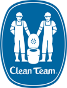 Notre chaîne de valeur
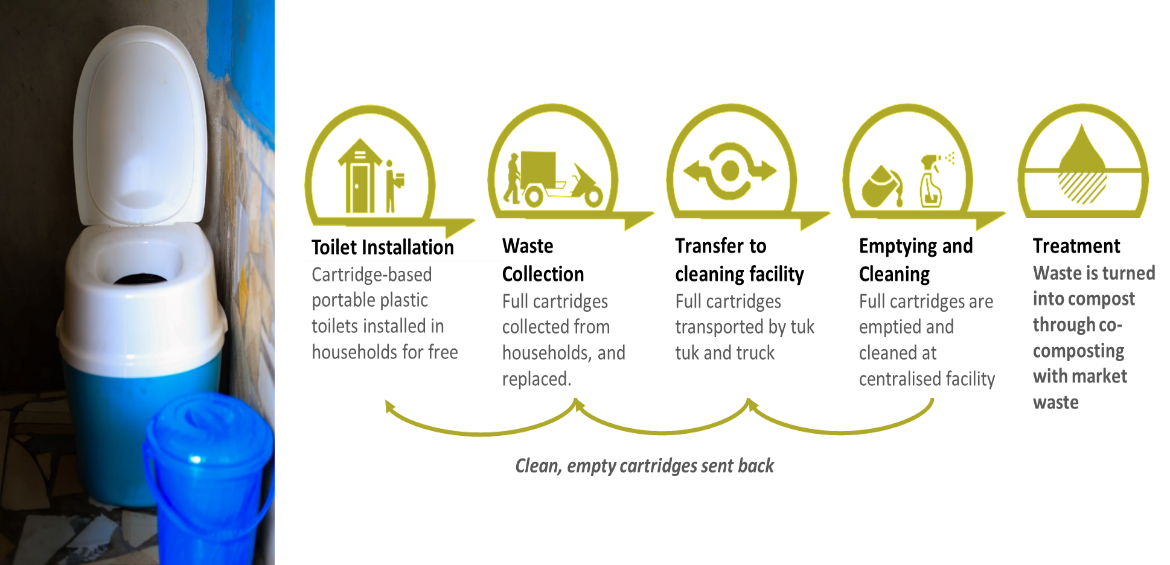 Installation
Toilettes portables en plastique à base de cartouches sont installées gratuite-ment dans les foyers.
Vidange et nettoyage
Les cartouches remplies sont vidées et nettoyées dans une unité centrale
Traitement
Les déchets sont transformés en compost grâce au compostage avec les déchets du marché
Collecte des déchets 
Les cartouches pleines sont collectés auprès des ménages et remplacés
Transfert vers une station de traitement
Les cartouches remplies sont transportés par remorque et camion
Des cartouches propres et vides sont renvoyés
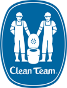 Notre chaîne de valeur en images
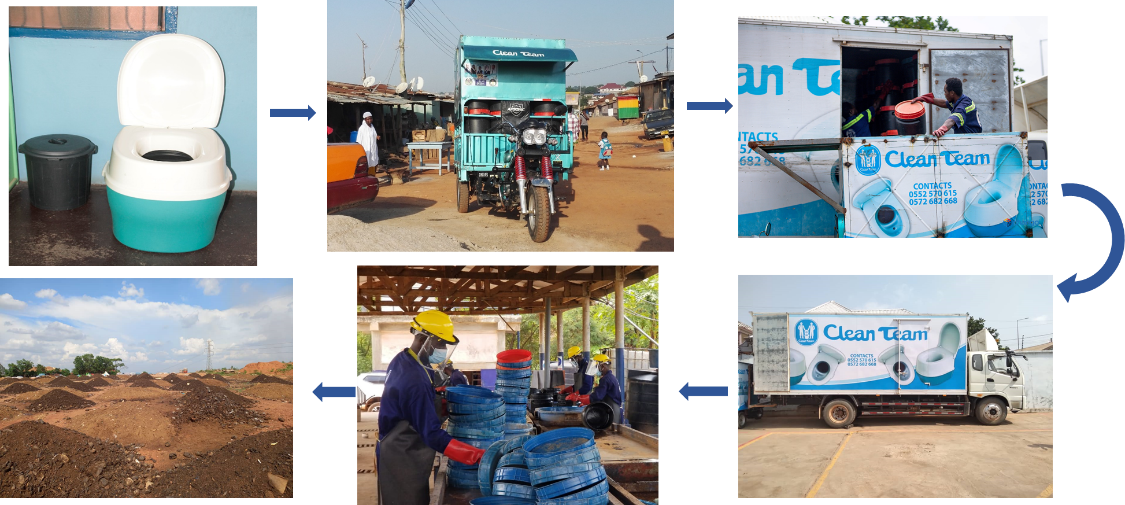 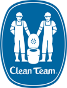 Traction| Réalisations à ce jour
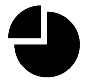 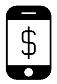 Croissance de la clientèle
CTG compte aujourd'hui plus de 3200 clients actifs, ce qui a un impact sur plus de 16000 vies.
Argent mobile
Paiement à l'avance via Mobile Money sur les téléphones portables utilisés par plus de 98 % des clients.
Marge brute
La marge brute est passée de -30% à +30% et un plan a été mis en place pour atteindre le seuil de rentabilité.
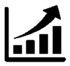 Impact
Réduire la défécation à l'air libre
Éliminer chaque mois 100 tonnes de déchets des collectivités, 
Faire économiser de l'argent aux clients ;
Offrir aux utilisateurs dignité et commodité.
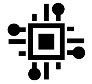 Économies d'eau 
Économiser plus de 10 000 litres d'eau par mois
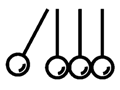 Technologie
Système MOSS utilisé pour la gestion des données des clients
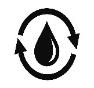 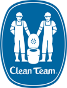 26
Facteurs de réussite
L'accent mis sur l'innovation 
Se concentrer sur la recherche de solutions locales, par exemple Qualiplast et la production de toilettes en fibre de verre
Se concentrer sur la recherche de solutions rentables, par exemple l'utilisation de sciure de bois comme additif au lieu d'importer des produits chimiques.
Partenariat avec d'autres organisations privées, par exemple avec Safi Sana pour le compostage de nos déchets. 
Soutien des assemblées locales, par exemple soutien en nature de la part de l'AMK, sous forme de terrains et d'autorité.
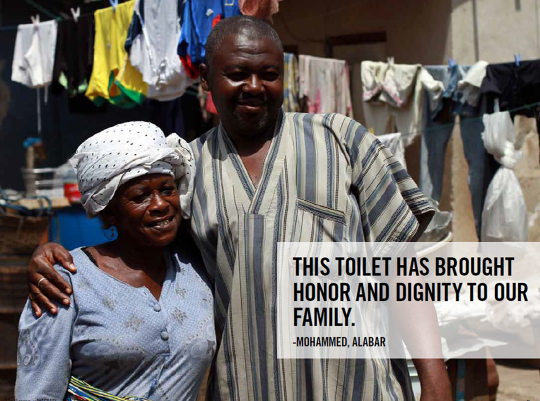 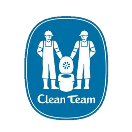 Défis
Incertitudes économiques mondiales, par exemple : Covid 19, inflation
Collecte de fonds pour atteindre le seuil de rentabilité.
Concours, par exemple : Le projet GKMA 
Rotation du personnel clé
Abordabilité
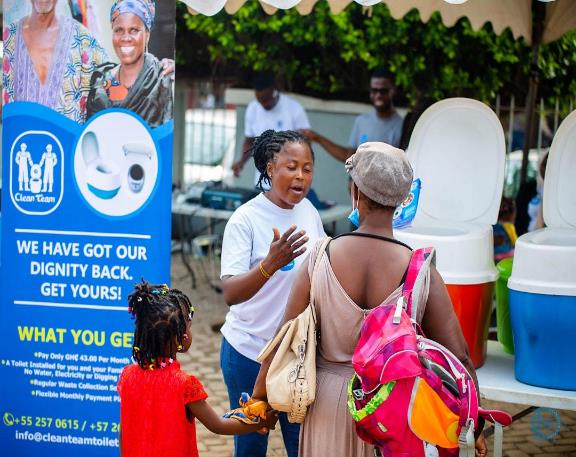 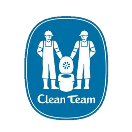 Notre gamme de produits et de services
Biodigesteur
Conseil
Vidange des fosses septiques
Financement du crédit
CBS
29
Enseignements tirés
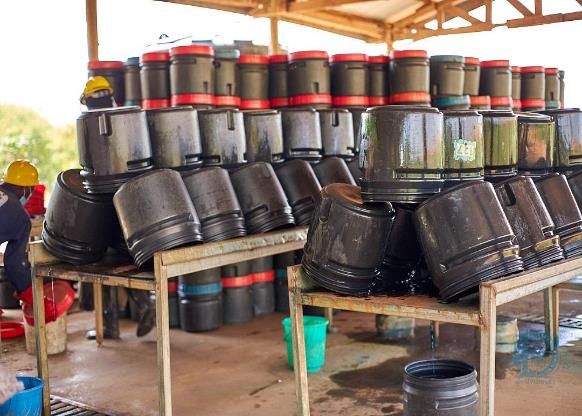 Une seule organisation ne peut pas résoudre tous les problèmes d'assainissement, d'où l'importance de la collaboration. 

Faire preuve d'ouverture et de souplesse pour changer et transformer votre organisation afin de refléter les conditions actuelles

Il est essentiel que le gouvernement et les assemblées locales soutiennent la création d'un environnement favorable à la prospérité des entreprises d'assainissement.
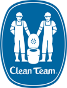 Résumé et conclusions
L'assainissement est un droit humain fonda-mental essentiel et chacun mérite un endroit décent pour répondre à l'appel de la nature. D'où la nécessité de ne laisser PERSONNE de côté dans notre quête de solutions sanitaires décentes. 

Il est temps d'accepter que les solutions d'assainissement 
ne sont PAS de taille unique
Tout le monde ne peut pas avoir les toilettes à chasse d'eau idéales. 
Toutes les communautés ne peuvent pas être raccordées au réseau d'égouts 
D'où la nécessité de trouver des solutions locales sur mesure à nos problèmes d'assainissement. 
sont axés sur l'innovation
nécessitent un environnement propice à l'épanouissement de ces solutions innovantes.
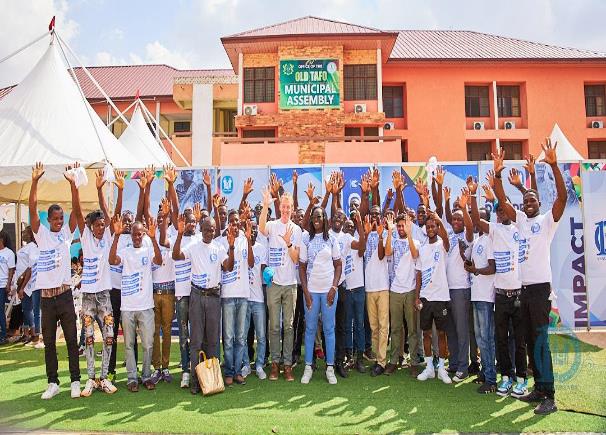 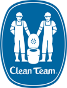 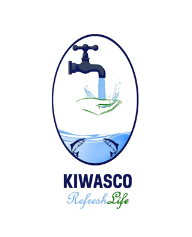 L'ENGAGEMENT DES COMPAGNIES DES EAUX DANS L'ASSAINISSEMENT URBAIN. 
Jason Ochola
Kisumu Water & Sanitation Company (Société de l'eau et de l'assainissement de Kisumu)
Kenya
 22nd Nov 2023
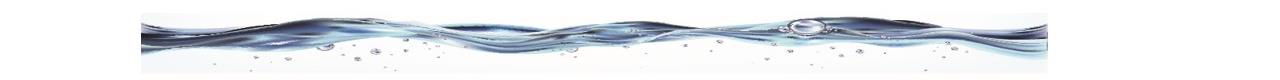 QUI EST KIWASCO ?
Notre vision
"Être le prestataire de services le plus admiré".
Notre mission
"Fournir des services d'eau et d'assainissement de qualité pour améliorer les moyens de subsistance
2001 : Création et enregistrement sous CAP 486 des lois du Kenya
Juillet 2003 : Démarrage autonome des opérations de fourniture d'eau potable et de collecte, de traitement et d'évacuation des eaux usées dans la ville de Kisumu.
2019 : Extension du champ d'application et englobement de la fourniture de services d'assainissement sans égouts.
        (KISUMU WATER & SANITATION COMPANY LTD)
Valeurs fondamentales
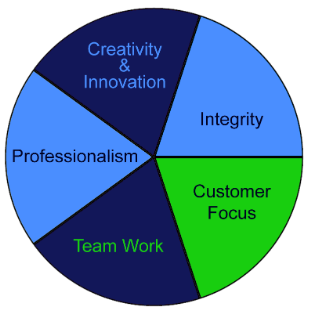 Population de la ville - environ 600 000 habitants
Plus de 60 % des clients vivent dans des zones à faible revenu.
Le taux de couverture des égouts est de 18 %.
82% des clients utilisent des systèmes d'assainissement autonomes
33% des déchets sont gérés en toute sécurité, 67% finissent à l'air libre - voir SFD
2 stations d'épuration des eaux (80 000 M³)
2 stations d'épuration (18 000 M³) Stations d'épuration
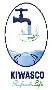 Rafraîchir la vie
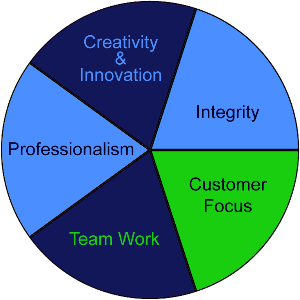 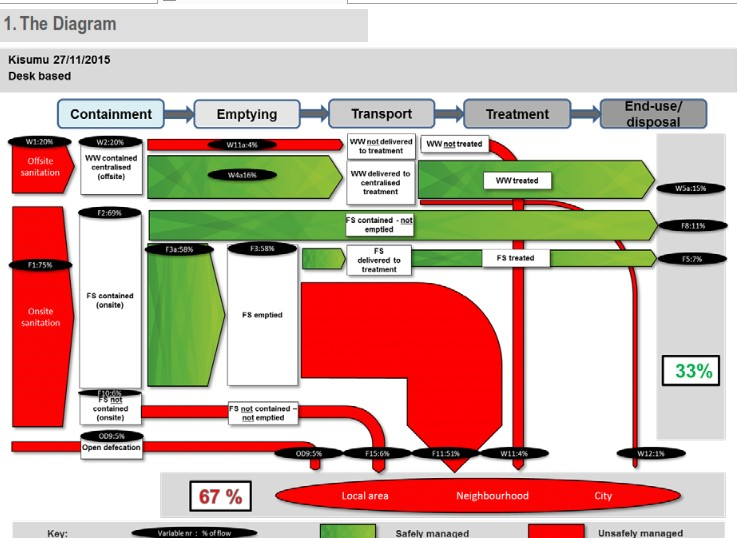 NOTRE MANDAT EN MATIÈRE D'ASSAINISSEMENT
Guidé par ; 
ODD 6.2
Article 43 de la constitution kenyane
Loi sur l'eau 2016
Nos opérations au niveau des reseaux d’égouts et de l’assainissment autonome
55% ont accès à des installations sanitaires améliorées (hors et sur site - dans tout le pays)
La population qui utilise les égouts se trouve principalement dans le centre du quartier des affaires, dont la totalité est acheminée vers les stations d'épuration.
90 % des déchets industriels sont acheminés par des bandes transporteuses vers les stations d'épuration, les 10 % restants étant traités par des services d'épuration. Des inspections et des tests de qualité sont effectués régulièrement avant l'épuisement et le rejet.
Un pourcentage plus élevé utilise l’assainissement autonome, principalement constitué de fosses septiques et de latrines à fosse peu profonde, qui se remplissent rapidement en raison du niveau élevé de la nappe phréatique et des crues soudaines.
Vidange manuelle courante non réglementée et non hygiénique 
Accès limité aux services d'épuration – due à la nature des installations et de l'habitat  
Le tarif ne prévoit pas de procédure de facturation et de recouvrement pour l’assainissement autonome
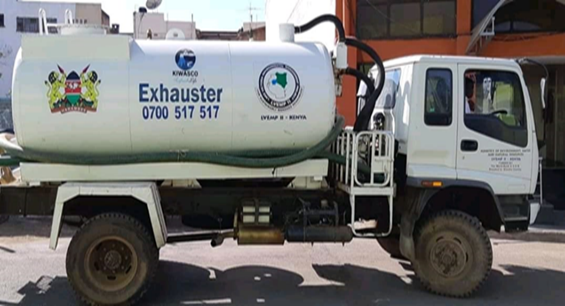 RefreshLife
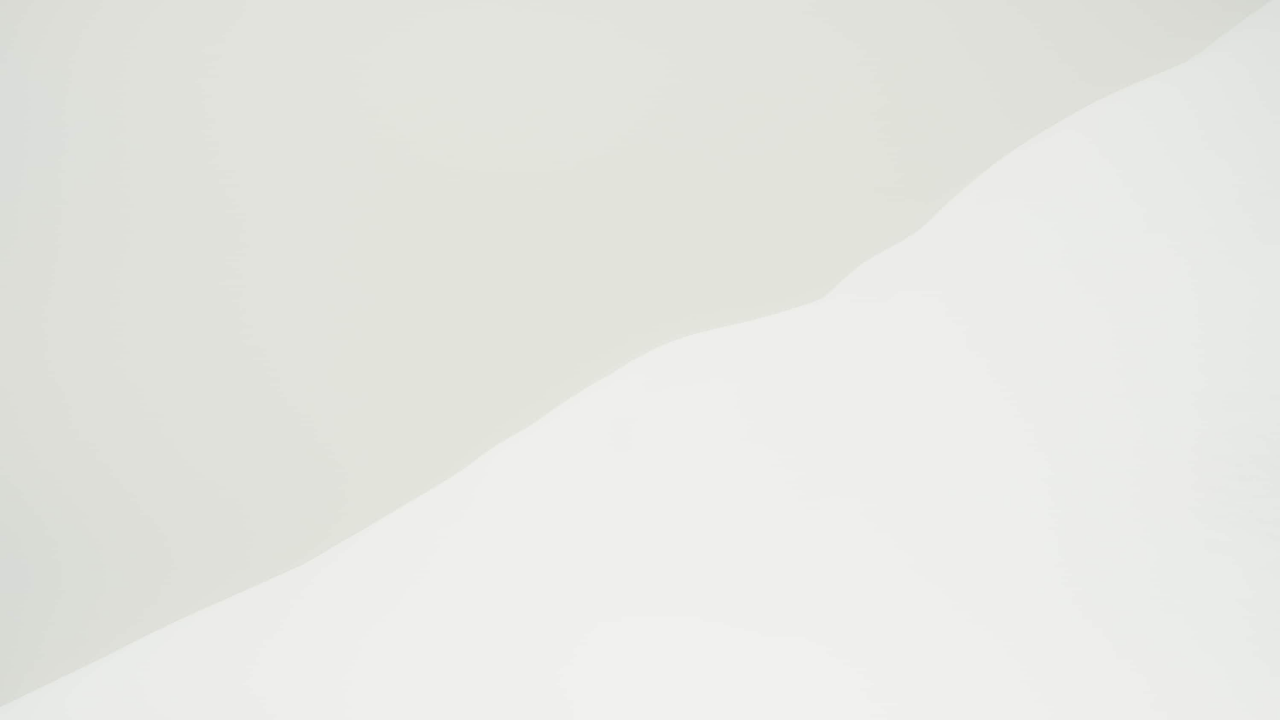 KIWASCO – Partenariat avec FRESH LIFE
Accords (MOU)
Signature d’un premier protocole d'accord en 2019
Piloter un modèle d'entreprise complémentaire qui fournit un assainissement sûr à 20 000 résidents, soit environ 5 000 ménages dans les zones non couvertes par les égouts de la ville de Kisumu.
Renouvellement de notre protocole d'accord pour 5 ans - 2022 à 2027  
Actualiser la phase 3 du protocole d'accord initial - En fonction des résultats du projet pilote, le partenariat desservira 300 000 habitants dans d'autres zones du comté de Kisumu afin de permettre un assainissement inclusif à l'échelle de la ville.
POURQUOI L'INITIATIVE FRESH LIFE ?
Les défis posés par la nappe phréatique élevée de Kisumu nécessitaient une solution allant au-delà de la mise à disposition d'une structure d'assainissement.

La solution Fresh Life s'est avérée prometteuse pour résoudre les problèmes;-
Contamination des masses d'eau
Effondrement des fosses
Frais encourus pour les pots d'échappement.
Transport et traitement des déchets.
Partenariat avec Fresh Life

Partenariat de collaboration (PPP) pour aider KIWASCO à réaliser de manière abordable son mandat de fournir des installations sanitaires sûres aux habitants de Kisumu et à mettre en place un modèle peu coûteux d'installations sanitaires de haute qualité, gérées en toute sécurité, pour desservir chaque année des millions d'habitants de quartiers urbains informels.
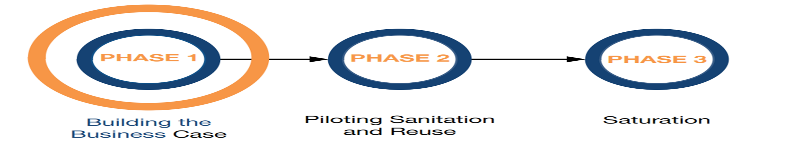 saturation
piloter l'assainissement et la réutilisation
construire l'argumentaire
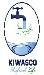 RefreshLife
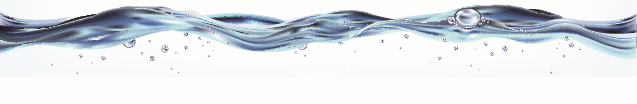 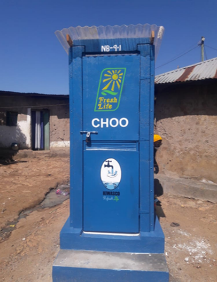 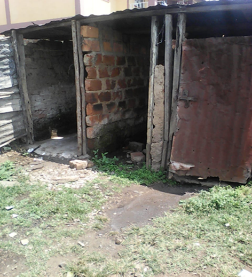 Réalisations et défis de l'assainissement en conteneurs
1300 toilettes Fresh Life ont été mises en service à Nyalenda, desservant plus de 20 000 personnes.
Renouvellement de notre protocole d'accord pour 5 ans - 2022 à 2027  
Extension des services au-delà de Nyalenda - Début des opérations à Manyatta B - (194 toilettes lancées en octobre 2023)
Élimination en toute sécurité de plus de 2 000 tonnes de déchets de la communauté pilote
Amélioration de l'hygiène et de la santé dans les quartiers informels de Nyalenda grâce à la réduction des cas de maladies liées à l'assainissement telles que la typhoïde, le choléra et la dysenterie.
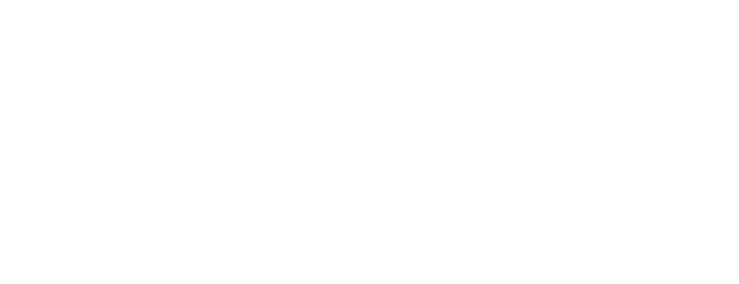 Défis
Les croyances socioculturelles ont ralenti l'adoption des TCC Fresh Fit.
Défis en matière de paiement, en particulier en ce qui concerne les chefs d'État et de gouvernement ayant déjà des représentants de la société civile.
Capacité de paiement
Collaboration/coordination
Manque de données
Composante de valorisation des déchets
Enseignements tirés
L'engagement de la communauté est essentiel pour la mise en œuvre de ces technologies
Les études visant à évaluer le marché et la viabilité de la technologie sont essentielles, car elles donneront une assurance sur le CAP et l'acceptabilité du produit dans la zone du projet.
L'engagement des services de santé publique est essentiel pour garantir au public la sécurité des produits.
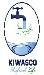 RefreshLife
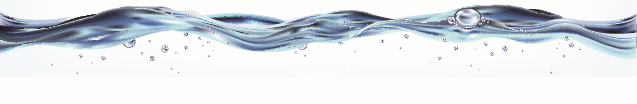 Collaborations futures et rôle de l'assainissement en conteneurs
Obstacles 

Financement limité pour l'assainissement
Disponibilité des données
Faiblesse de la mise en œuvre et du cadre réglementaire
Perception du public et barrières culturelles
Capacité et volonté de payer pour l'assainissement 

Facilitateurs
Une coordination et une collaboration adéquates
Plaidoyer et sensibilisation 
L'innovation 
Renforcer la gouvernance
Enquêtes 
Plaidoyer pour les stations de boue de vidange
Importance des solutions d'assainissement par conteneurs

Les toilettes en conteneur jouent un rôle essentiel dans la résolution des problèmes d'assainissement dans les zones urbaines, car elles offrent des solutions évolutives et adaptables aux besoins spécifiques des différentes zones et des différentes personnes. Par exemple, les toilettes Fresh Fit pour les personnes âgées et les personnes à mobilité réduite et les toilettes Fresh Life pour les zones où la nappe phréatique est élevée et où le sol est meuble et instable.
PLANS
Poursuite de la collaboration avec Fresh Life afin d'étendre les initiatives d'assainissement par conteneurs à l'ensemble des régions de Nyalenda et de Manyatta.

Partager notre expertise, nos connaissances et notre expérience en matière de toilettes en conteneurs avec d'autres villes du Kenya confrontées à des problèmes d'assainissement similaires, par exemple Nakuru, Mombasa, etc.
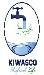 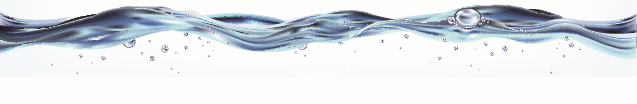 RefreshLife
MERCI
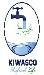 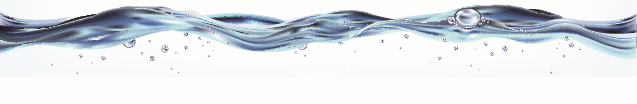 RefreshLife
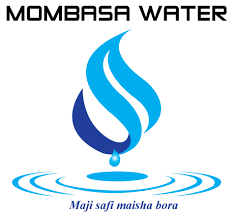 Engagement des services de l'eau dans l'assainissement urbain

Habiba Ali
 Mombasa Water Supply and Sanitation Company, (MOWASSCO), Kenya
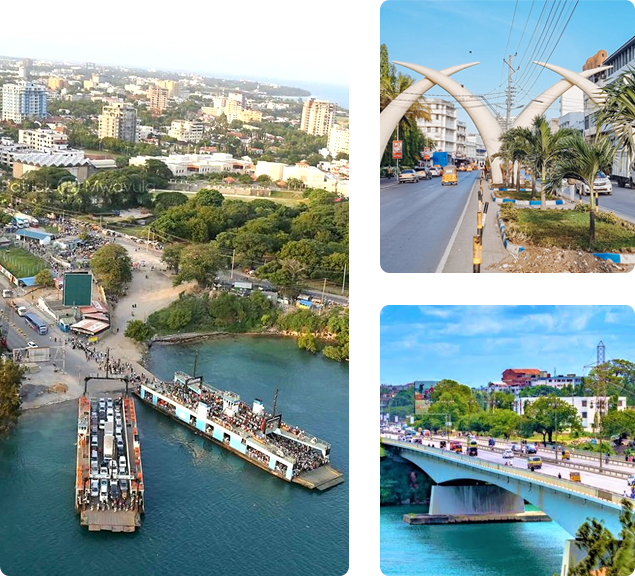 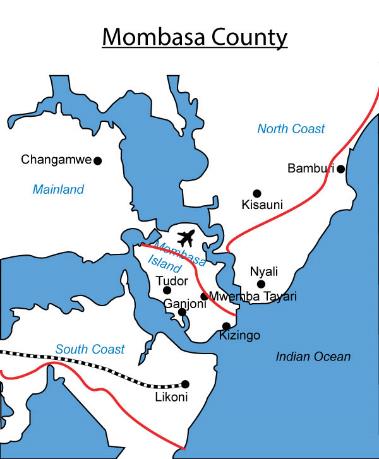 Le comté de Mombasa compte une population totale de 1 208 333 millions d'habitants.
Notre mandat
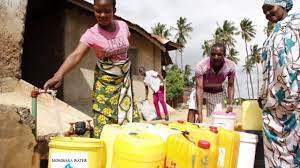 Mombasa Water a pour mission de fournir des services d'eau et d'assainissement de qualité, rentables et abordables, aux habitants du comté de Mombasa.
MOWASSCO est responsable de l'assainissement avec et sans égouts.
Couverture sanitaire : 20
Population : 1.2M
100% urbain
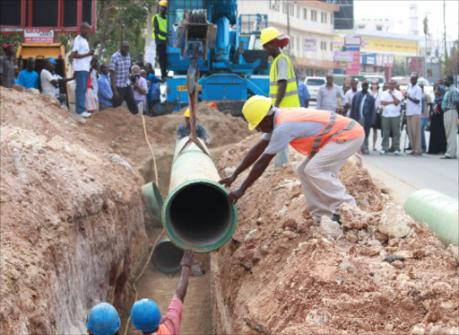 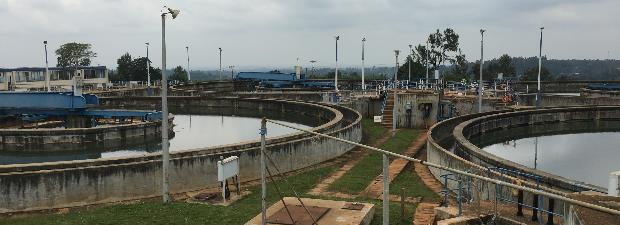 Pour l'assainissement par égouts, MOWASSCO exploite et entretient les réseaux d'égouts et les stations d'épuration, et collecte et élimine les eaux usées industrielles.
En ce qui concerne l'assainissement autonome, MOWASSCO fournit des services de vidange et construit et modernise des toilettes publiques dans le comté, en particulier dans les zones d'habitat informel.
Les tarifs des services d'eau et d'assainissement fournis par MOWASSCO sont réglementés et approuvés par le Conseil de régulation des services d'eau (WASREB) conformément à son mandat en vertu de l'article 72 (b) de la loi sur l'eau de 2016.
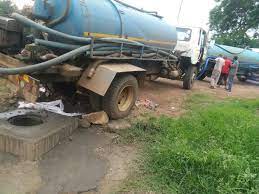 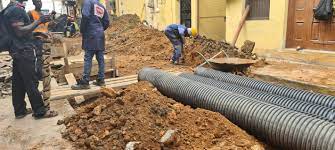 Notre travail avec Fresh Life.
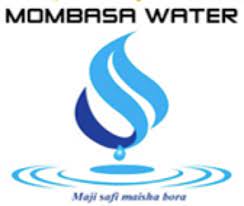 MOWASSCO et Fresh life viennent de s'engager dans cette voie en signant mutuellement un protocole d'accord pour soutenir la fourniture de services d’assainissement autonome dans le comté.
Cet accord institutionnel et mutuel entre Fresh Life et Mombasa Water a permis d'obtenir de nombreux résultats, notamment en ce qui concerne l'assainissement en conteneurs, qui pourrait être considéré comme efficace s'il était pleinement respecté.
Les dispositions sont prises et discutées au niveau institutionnel et au niveau du comté, et les meilleures pratiques doivent être appliquées dans l'intérêt de tous.
Comme Mombasa Water vient juste de signer le protocole d'accord, nous prévoyons des défis très minimes en termes de mise en œuvre et de rentabilité afin d'atteindre le but et les objectifs visés.
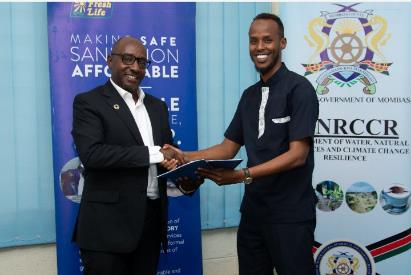 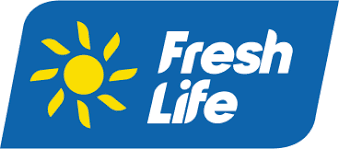 Nos attentes
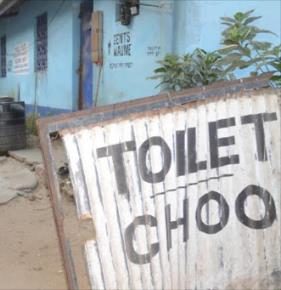 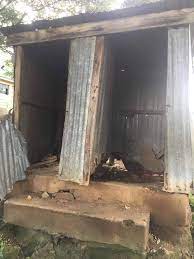 Mettre en place un réseau de toilettes et de services de gestion des déchets peu coûteux, propres et de grande qualité, adaptés aux besoins de la communauté.
Améliorer l'accès et la couverture des services d'assainissement dans le comté de Mombasa et plus particulièrement dans les quartiers informels et améliorer la qualité de vie.
S'attaquer au problème des rejets de déchets dans l'environnement et les masses d'eau et les prévenir.
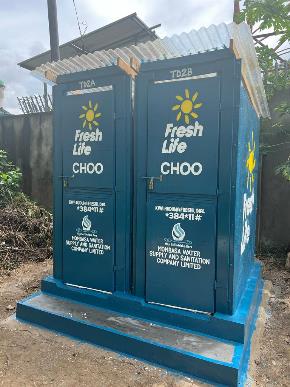 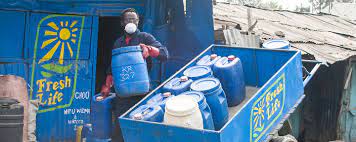 MERCI
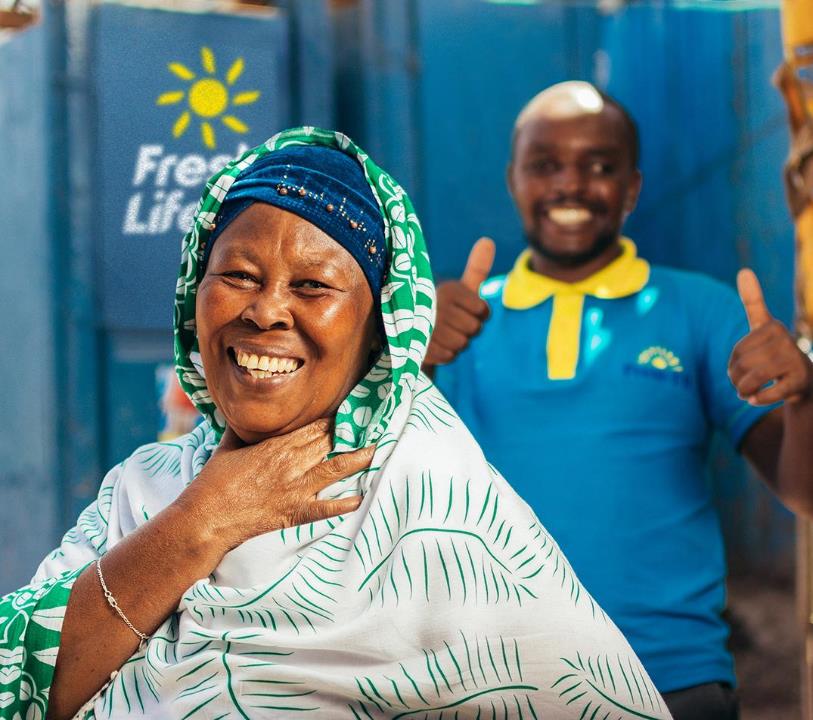 WEBINAR : L'ENGAGEMENT DES SERVICES D'EAU DANS L'ASSAINISSEMENT URBAIN.

Meltus Mugomi
Fresh Life
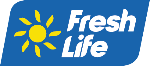 22 novembre 2023
La mission
La vision
Nos valeurs
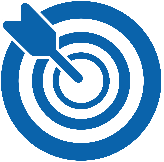 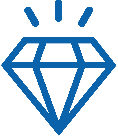 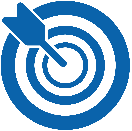 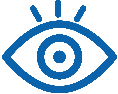 Construire des communautés et des villes saines et prospères.
Rendre l'assainissement accessible et abordable pour tous, pour toujours.
Authenticité
Créer de la valeur pour les parties prenantes
Collaboration et travail d'équipe
L'innovation pragmatique
Poursuivre l'excellence
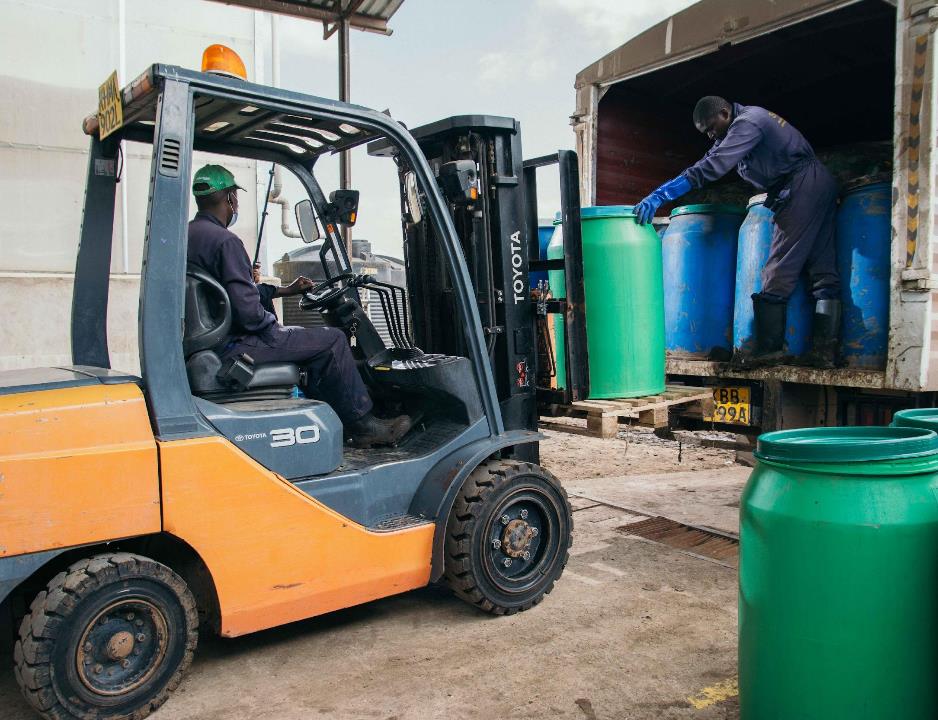 Bâtiment 
résilience environnementale & 
Promouvoir la santé
publique & 
La dignité
individuelle
1M
litres d'eau économisés par an
>290k
Personnes bénéficiant d'un assainissement géré en toute sécurité
3
Sites Mtaa Fresh qui consolident les déchets urbain en fosse
24K
Tonnes de CO2 compensées chaque année
>7,600
Toilettes actives à Nairobi, Kisumu et Eldoret
17
Tonnes/an de déchets sanitaires gérés en toute sécurité
*Ces chiffres sont valables en septembre 2023.
[Speaker Notes: Notre solution a eu un impact significatif sur l'environnement en réduisant les déchets qui sont rejetés dans la nature et qui polluent l'environnement, les sources d'eau et le sol grâce à nos services de collecte. Nous construisons également une société résiliente au changement climatique grâce à une gestion sûre des déchets. Chaque année, nous enlevons et transformons en toute sécurité 14 000 tonnes de déchets qui, autrement, pollueraient l'environnement et nos cours d'eau, et augmenteraient notre empreinte carbone.  Nous avons pu détourner les déchets des décharges et réduire les émissions de gaz à effet de serre émises lors du traitement des déchets. En outre, notre solution a permis d'économiser de l'eau en réduisant la nécessité de tirer la chasse d'eau, contribuant ainsi à une gestion durable de l'eau, en particulier dans les régions où l'eau est rare. En mettant en œuvre notre solution, nous apportons une contribution positive à l'environnement tout en fournissant une solution sanitaire innovante.]
L'approche de la chaîne de valeur complète est mise en œuvre par deux entités : une organisation à but non lucratif et une société à but lucratif.
L'approche de la chaîne de valeur de Fresh Life est mise en œuvre par deux entités :
Fresh Life et Regen Organics. Les responsabilités des deux organisations sont réparties comme suit :
Activités
Fabrication et installation de toilettes en conteneur
Services d'assistance à la clientèle et de maintenance
Collecte régulière des déchets
Consolidation des déchets
Lavage du matériel de collecte
Transport des déchets vers l'usine centrale de traitement de Kinanie
Traitement des déchets pour éliminer les agents pathogènes
Conversion des déchets traités en produits finis de valeur
[Speaker Notes: Nous avons récemment fait évoluer notre marque pour devenir The Sanergy Collaborative - une alliance de partenaires qui exploitent l'économie circulaire pour développer et mettre à l'échelle des systèmes d'assainissement sûrs et des systèmes alimentaires régénératifs dans les villes à croissance rapide du monde entier. Nous avons lancé Fresh Life et Regen Organics en tant qu'entités indépendantes et partenaires fondateurs de Sanergy Collaborative pour continuer à fournir des solutions d'assainissement audacieuses à tous les résidents urbains mal desservis, et pour construire un secteur agricole régénérateur prospère grâce à la production d'aliments pour animaux, d'engrais et de carburants respectivement.

Chaque entité est gérée et gouvernée de manière indépendante et travaille à la réalisation d'une mission commune : des communautés et des villes prospères et en bonne santé. 
L'entité à but lucratif Sanergy (Regen Organics) ne distribue pas de dividendes à l'entité à but non lucratif (Fresh Life), de sorte que les revenus des produits finis sont utilisés par l'entité à but lucratif pour investir dans des projets de R&D et d'expansion. Cependant, les deux entités sont parties à un contrat sans lien de dépendance, à un taux inférieur à celui du marché, dans lequel l'entité à but non lucratif paie une redevance à l'entité à but lucratif pour le transport et le traitement des déchets. Cette redevance ne couvre ni le coût total du transport ni le coût du traitement. Par conséquent, ces coûts sont subventionnés par les bénéfices réalisés par Sanergy For-profit grâce à la vente de produits finis.]
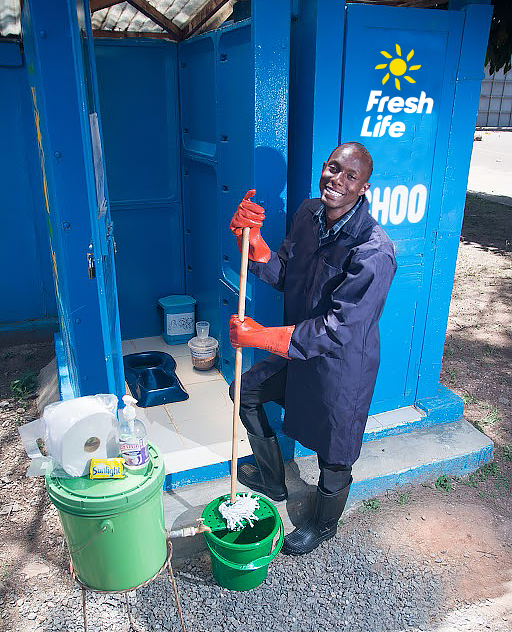 Notre solution d'assainissement en conteneurs
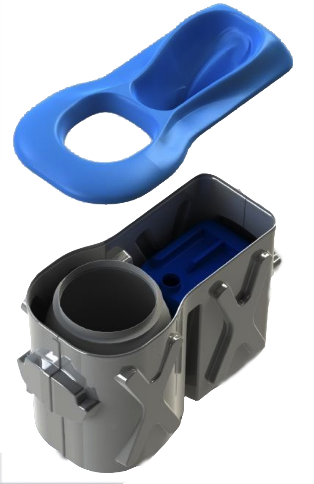 Toilettes Fresh Life.
Une toilette privée partagée et gérées par les résidents locaux.
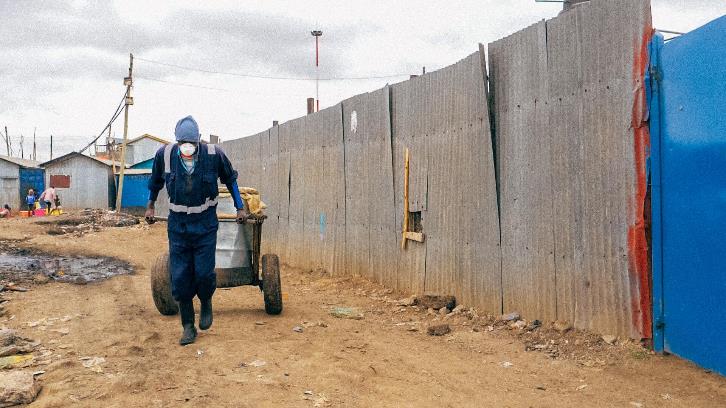 Des services de gestion des déchets sûrs
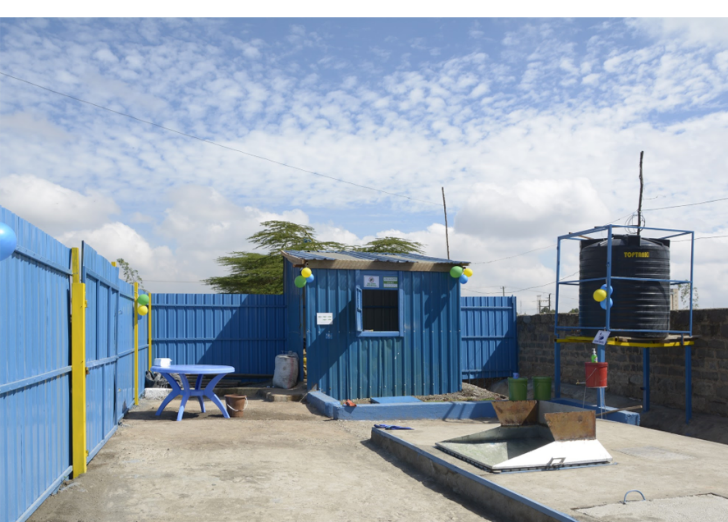 Mtaa Fresh - Services de gestion des déchets urbains en fosse

Fresh Life travaille également avec des vidangeurs manuels qui entretiennent les latrines à fosse dans les zones informelles. Nous leur fournissons des équipement de protection individuelle et éliminons en toute sécurité les déchets qui, autrement, ne seraient déversés de nouveau au niveau des communautés.
4 grandes lacunes qui entravent la fourniture d'un assainissement sûr et inclusif
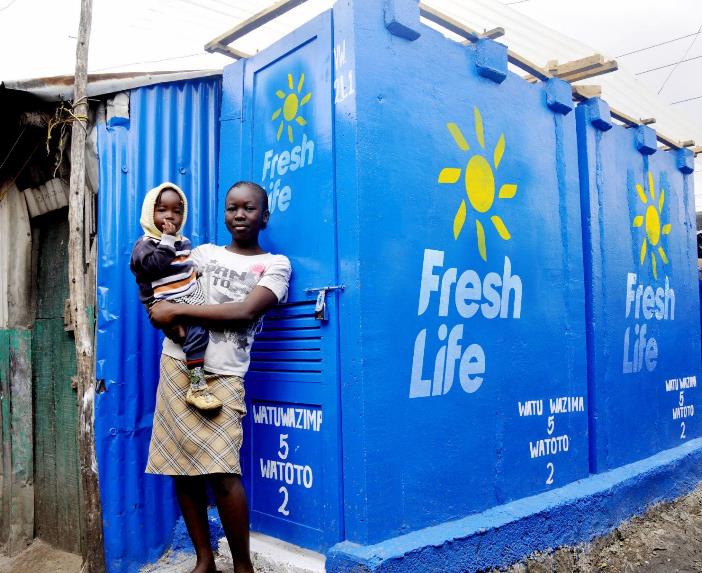 Absence d'investissements adéquats en capital
Lenteur de l'innovation, capacité technique insuffisante pour innover et forte dépendance à l'égard des technologies conventionnelles.   
L'accent est encore mis sur les questions relatives à l'eau, sans que l'assainissement ne reçoive l'attention qu'il mérite.
Insuffisance des données sur l'assainissement pour faciliter la prise de décision
Notre impact : 4 villes qui ont les moyens de prospérer grâce à des installations sanitaires sûres
Notre approche
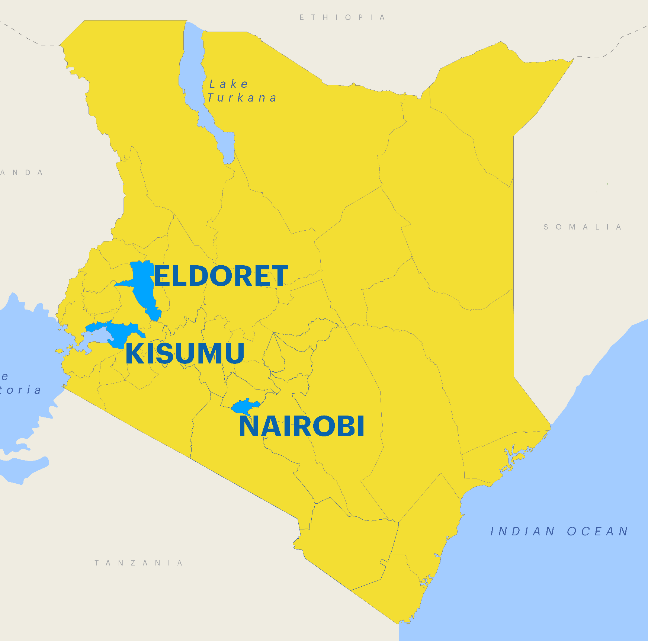 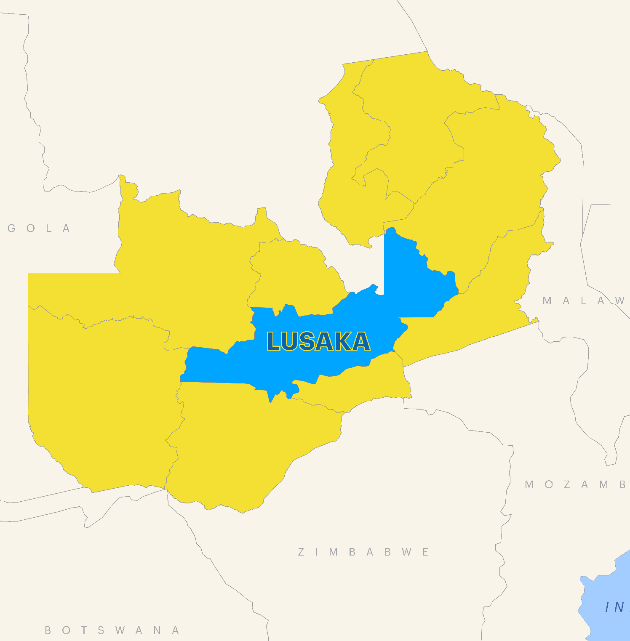 [Speaker Notes: Nous avons mis en place l'un des plus grands réseaux d'assainissement sans égout au monde, géré en toute sécurité et favorable aux pauvres, desservant quatre villes d'Afrique.]
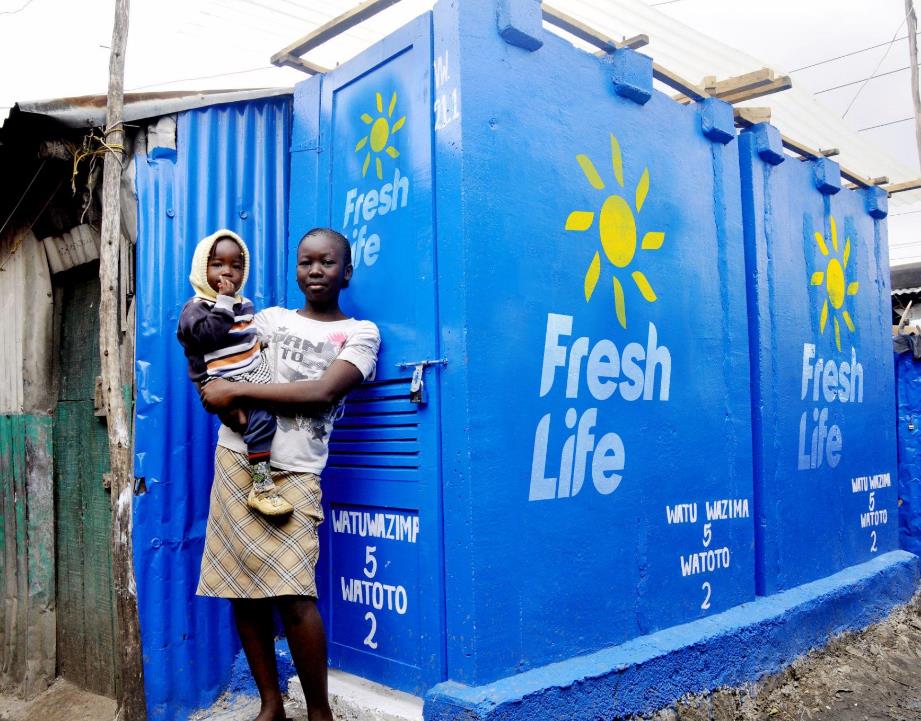 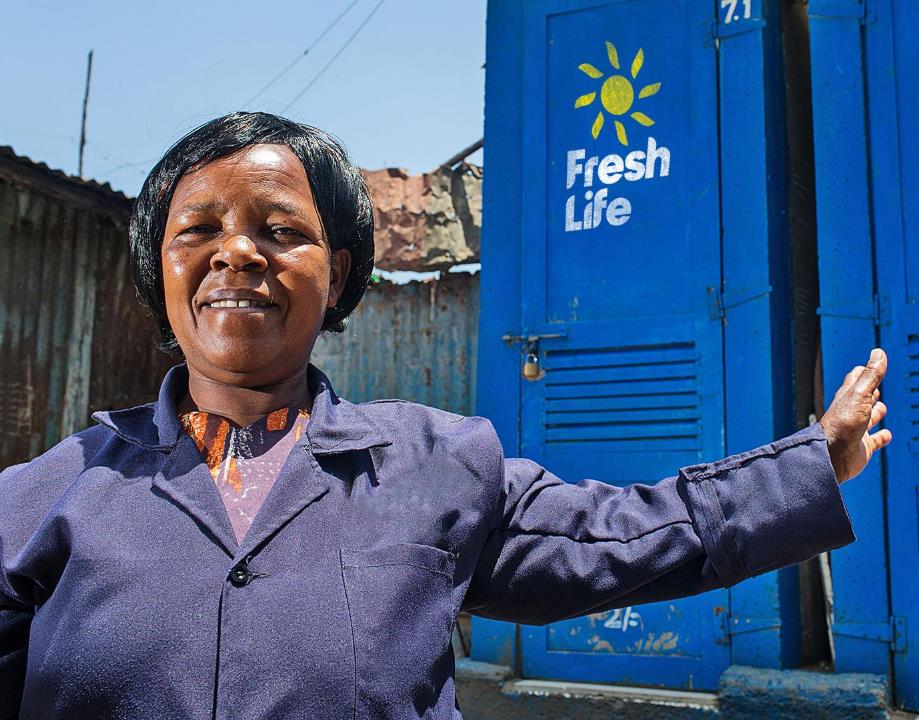 Stimuler le développement et la prospérité
Fresh Life a créé et amélioré des emplois verts tout au long de sa chaîne de valeur.
413
Employés à temps plein de Fresh Life
52
Formalisation des vidangeurs manuels
>6,200
Opérateurs Fresh Life dans notre réseau
*Ces chiffres sont valables en septembre 2023.
[Speaker Notes: Chaque étape de notre chaîne de valeur en matière d'assainissement crée des opportunités d'emploi pour les 3,1 millions de chômeurs au Kenya. En outre, grâce à un accès 24 heures sur 24 à des installations sanitaires sûres, les citadins peuvent s'épanouir et maximiser leur potentiel, à l'abri des maladies liées à l'assainissement.]
Les solutions de Fresh Life sont moins de la moitié du coût de l'alternative des services publics, avec une montée en puissance en 3 ans, nous réduirons à nouveau ce coût de moitié
$56
par personne et par an pour l'assainissement par égouts
$21
coût net par personne et par an pour Fresh Life à l'échelle actuelle
$12
coût net par personne et par an pour Fresh Lifed'ici 2026
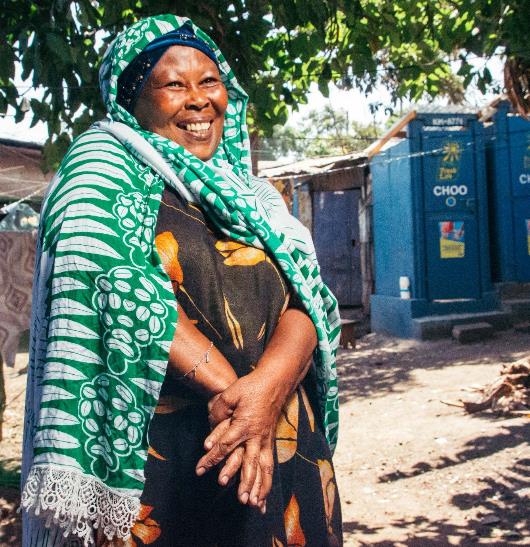 Merci de votre attention !
Rejoignez-nous pour fournir des services d'assainissement transformateurs dans des villes en plein essor !
meltus.mugomi@fresh-life.org
Discussion guidée
- 
Questions et réponses
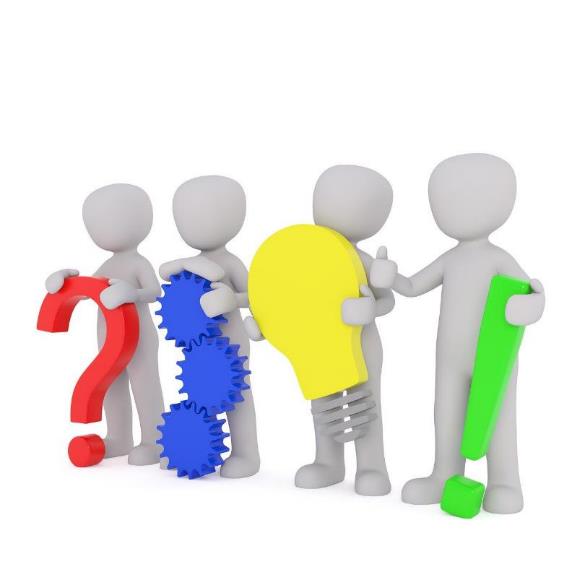 Série de wébinaire sur l‘implication des services publics dans l‘assainissement
Calendrier
Tous les enregistrements et présentations sont disponibles sur susana.org
La discussion continue sur forum.susana.org
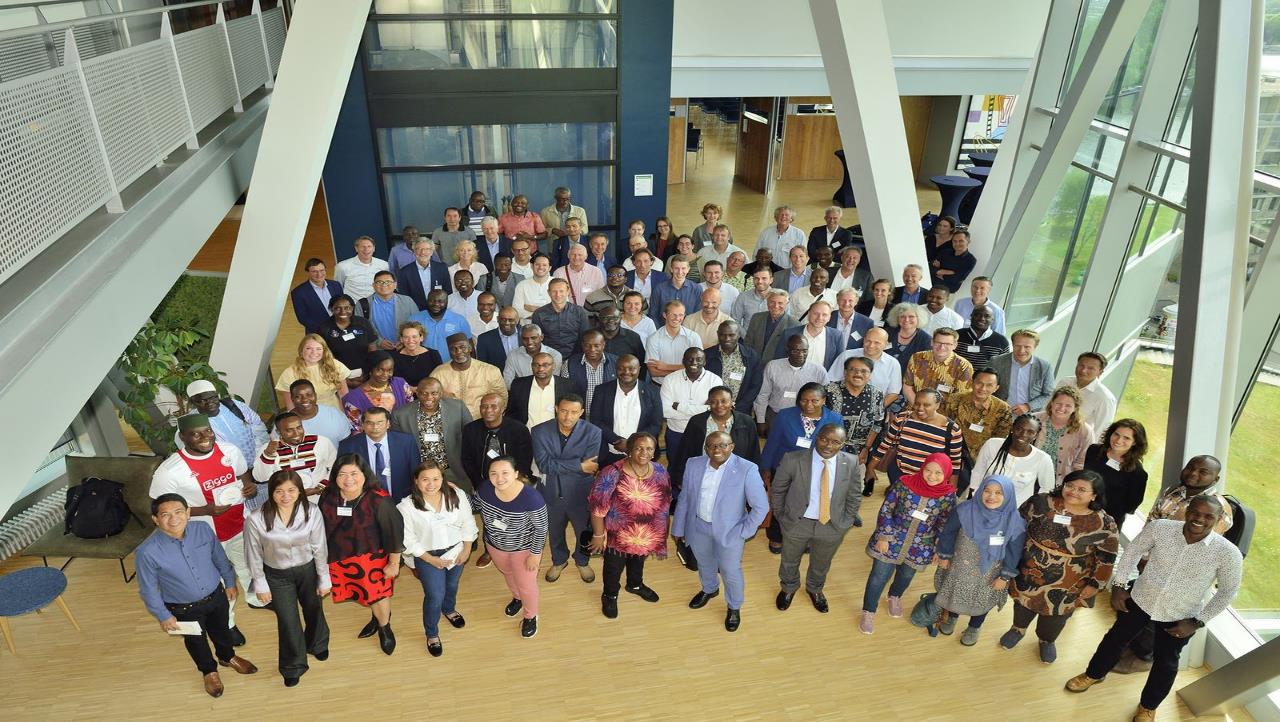 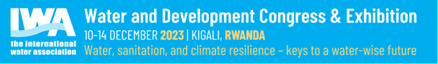 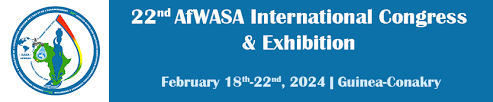 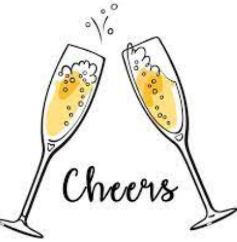